Region 6 - San Jacinto RegionalFlood Planning GroupOctober 12 , 20239:00 AM Hybrid Meeting
Item 1:Call to Order
Item 2:Welcome and Roll Call
Item 3:Registered Public Comments on Agenda Items(Limit of 3 Minutes Per Person)
Item 4:Texas Water Development Board Update
Item 5: Approval of Meeting Minutes  - August 10, 2023
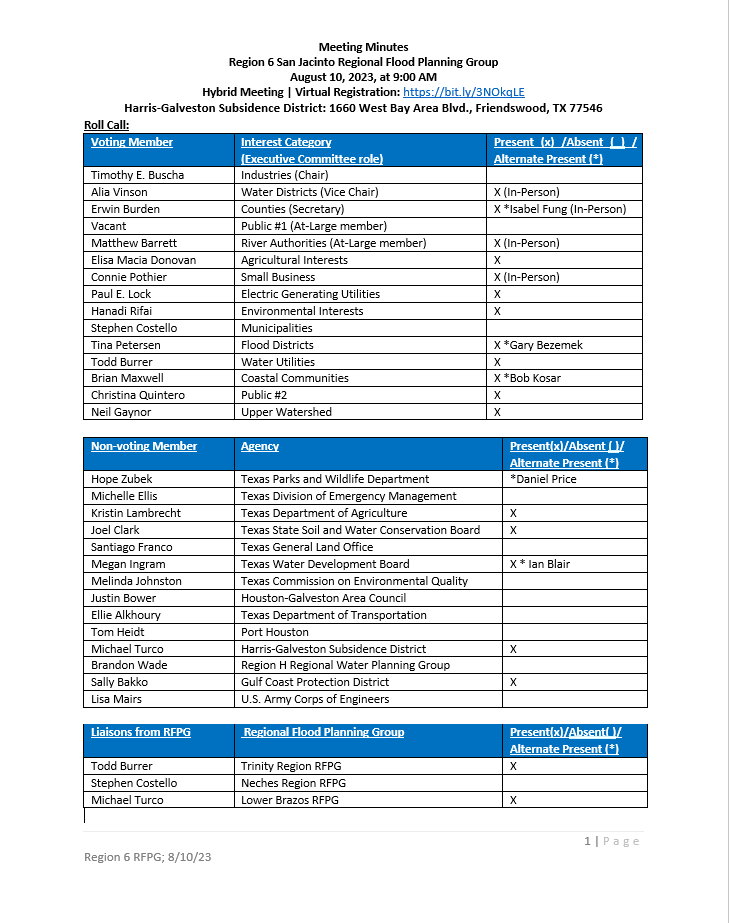 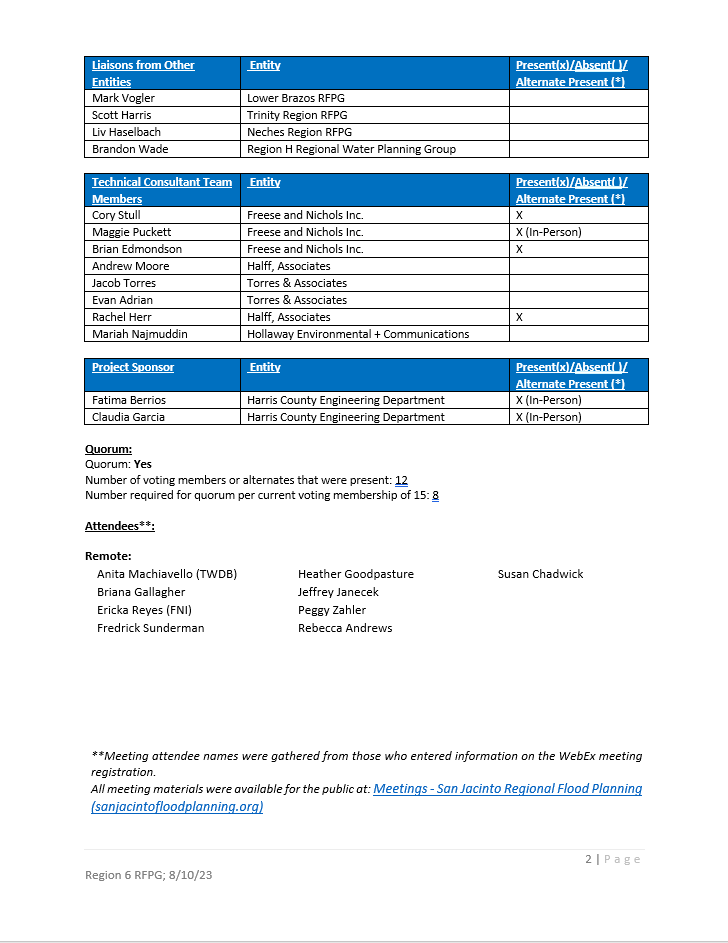 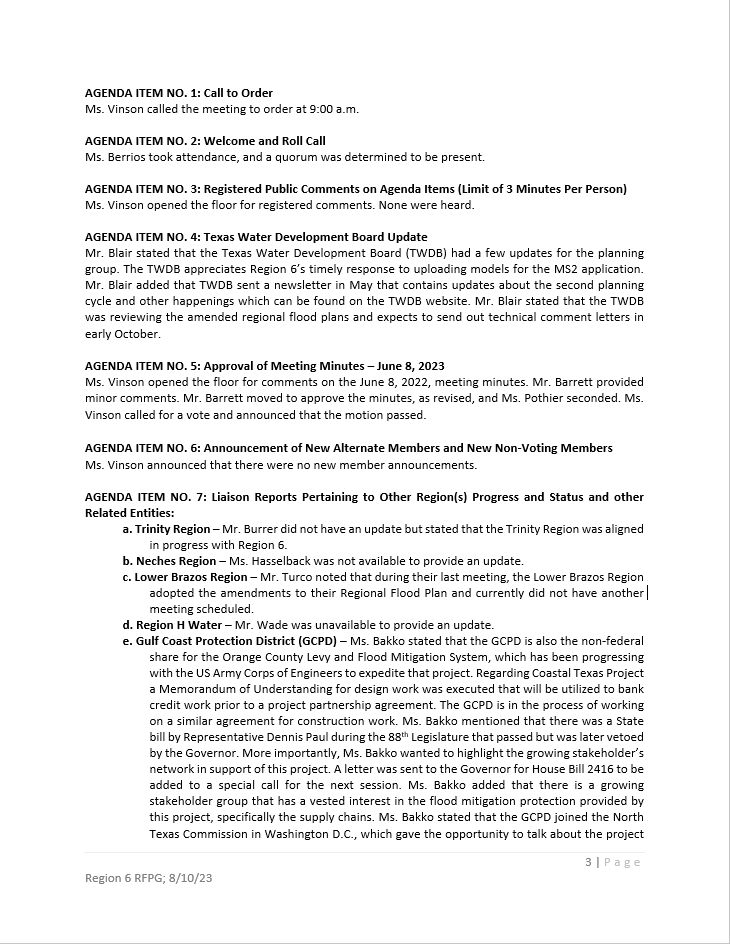 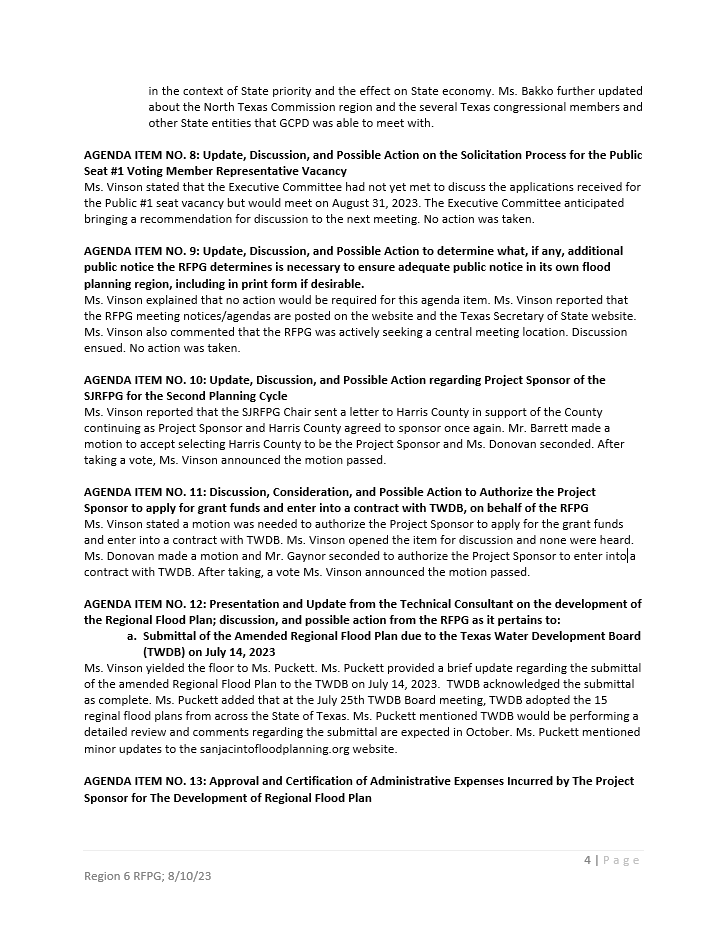 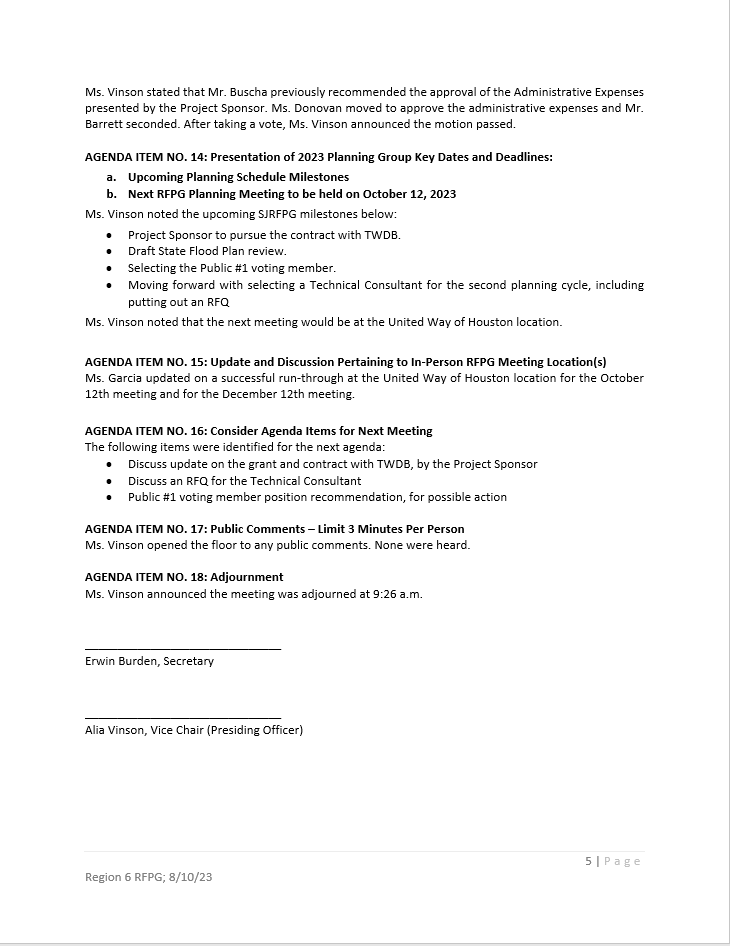 Item 6:Announcement of New Alternate Members and New Non-Voting Members
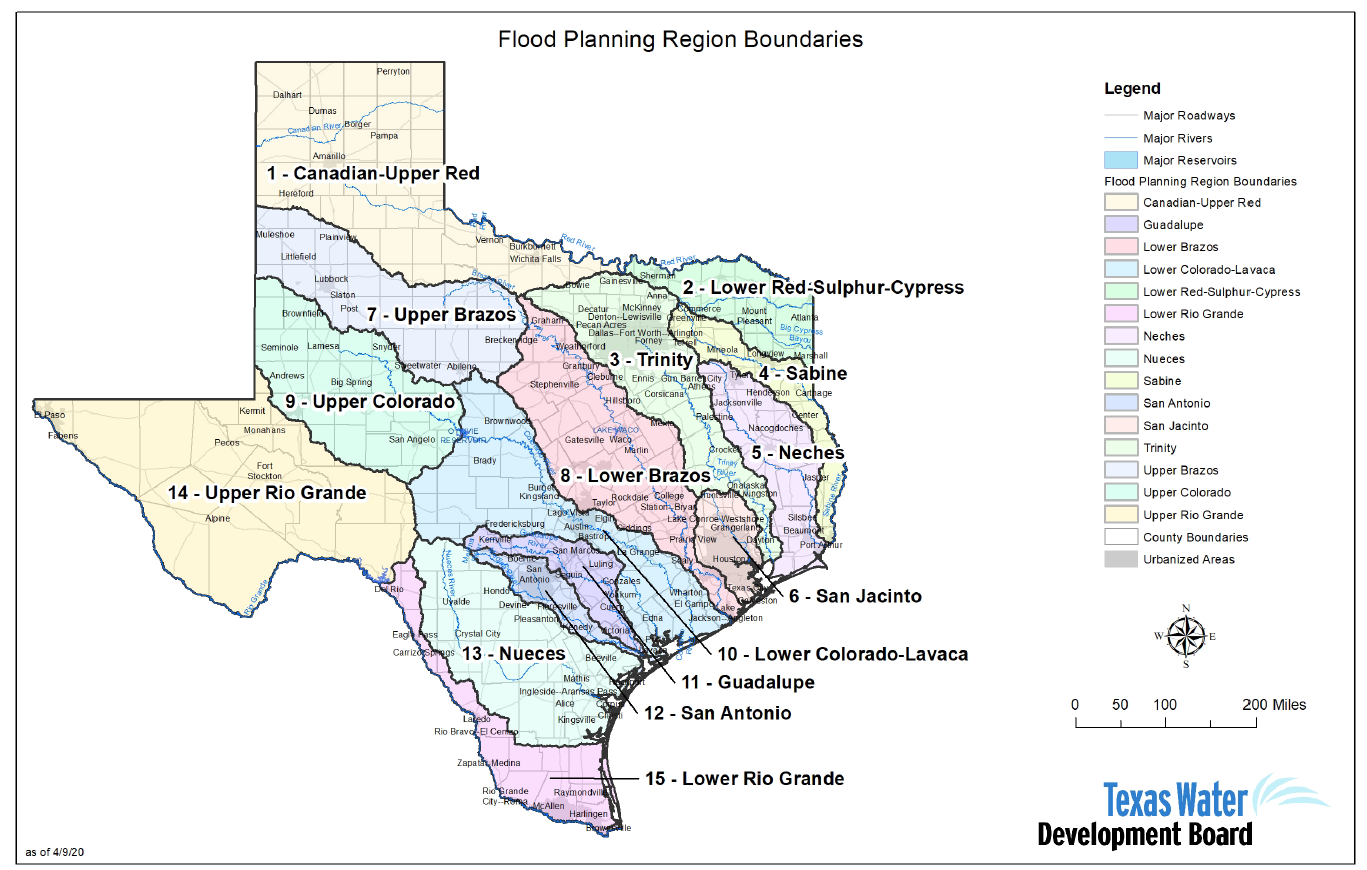 Item 7:Liaison Reports Pertaining to Other Region(s) Progress and Status and other Related Entities:	a.	Trinity Region	b.	Neches Region	c.	Lower Brazos Region	d.	Region H Water	e. Gulf Coast Protection District (GCPD)
Item 8:Update, Discussion, and Possible Action on the Solicitation Process for the Public Seat #1 Voting Member Representative Vacancy
Item 9:Update by the Project Sponsor regarding the application for grant funds and contract with TWDB, on behalf of the RFPG
Item 10:Presentation and Update from the Technical Consultant on the development of the Regional Flood Plan.
Item 11:Approval and Certification of Administrative Expenses Incurred by The Project Sponsor for The Development of Regional Flood Plan
Administrative Expenses Incurred by Project Sponsor for 7/15/2023 – 9/8/2023
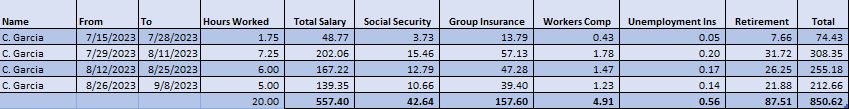 Item 12:Presentation of 2023 Planning Group Key Dates and Deadlines:a.	Upcoming Planning Schedule Milestonesb.	Next RFPG Planning Meeting to be held on December 14, 2023
Item 13:Update and Discussion Pertaining to In-Person RFPG Meeting Location(s)
Item 14:Consider Agenda Items for Next Meeting
Item 15:Public Comments – Limit 3 Minutes Per Person
Item 16:Adjournment